Informal document GRRF-83-17
83nd GRRF, 23-27 January 2017
Agenda item 2
Submitted by the expert from Japan
Proposal for UN Regulation on AEBS for M1/N1
MLIT, Japan
Contents
1. Background

2. Proposal

3. Next Step
2
Contents
1. Background

2. Proposal

3. Next Step
3
Progress on harmonization of AEBS under WP.29
Sep. 2008, GRRF
First proposal for a new UN Regulation on AEBS
Initial Scope: M2, N2, M3, N3    (Future target: M1, N1)
July 2013
Entry into force of UNR131(AEBS) 00 series and 01 series
Scope 00series: N2 above 8 tons, M3, N3
           01series: M2, N2, M3, N3
4
Spread of technology on AEBS for passenger vehicles
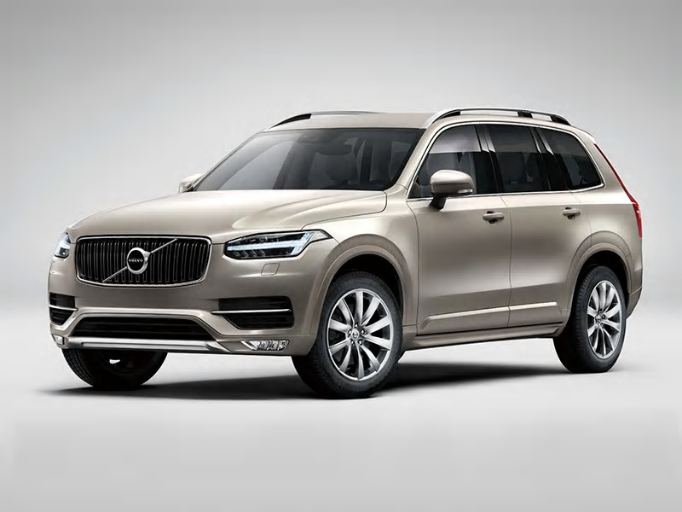 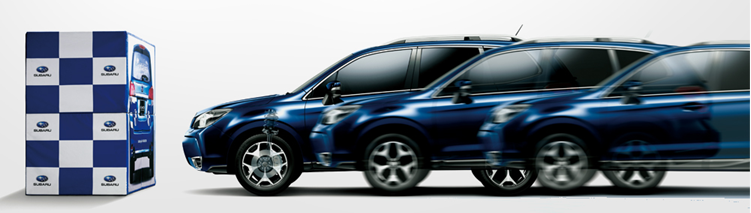 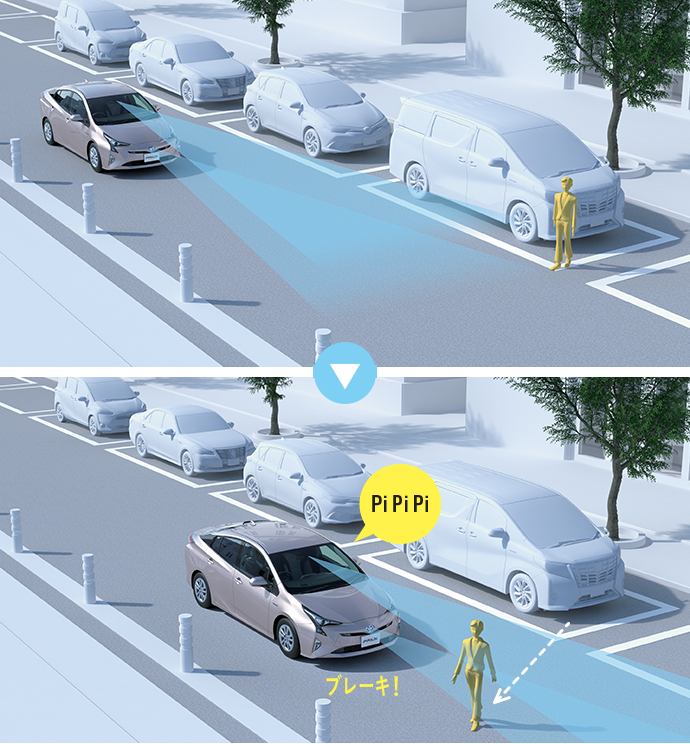 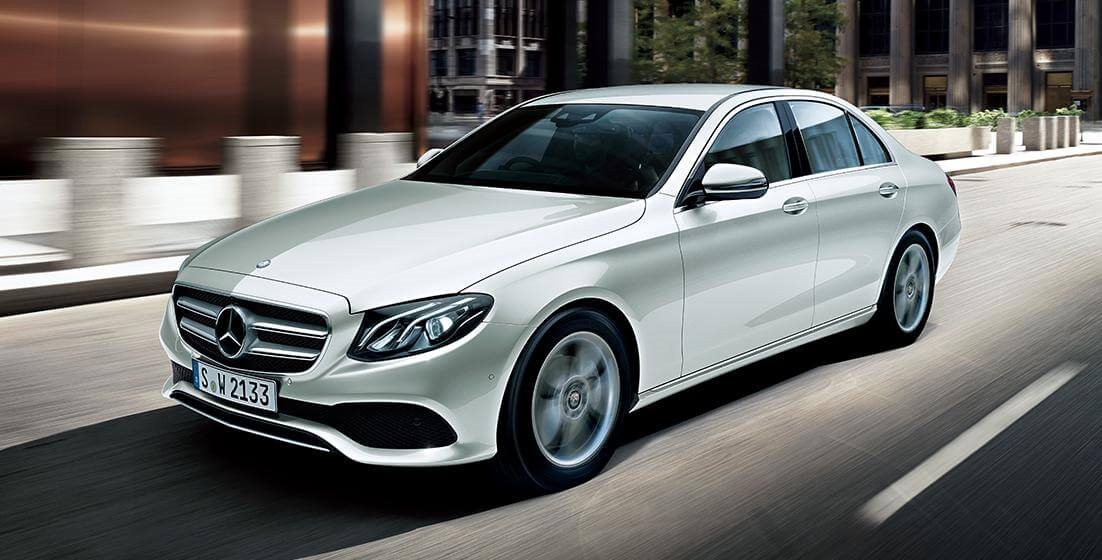 Source: [Upper-left]Fuji Heavy Industries Ltd. Homepage, [Upper-right]Volvo Car Japan Co., Ltd. homepage
             [Lower-right]Toyota Motor Corporation homepage, [Lower-right]Mercedes-Benz Japan Co., Ltd. homepage
5
CPs’ targets on AEBS for passenger vehicles
Japan  Motor Vehicle Safety Policy (from FY2016 to FY2020)
To prevent accidents arising from human errors by utilizing
advanced safety technology, e.g. AEBS
EU  Draft amendment General Safety Regulation (for CARS2020)
To make AEBS mandate for M1 and N1 categories to avoid collisions
with vehicles(moving obstacle by 2020, stationary obstacle by 2022)
and pedestrians(by 2024)
USA  Commitment on Automatic Emergency Braking
To make AEB a standard feature on light duty vehicles and trucks
8,500 lbs. GVWR or less no later than 2022 voluntarily by twenty
automakers representing more than 99% of the U.S. market
6
CPs’ roadmaps of NCAP on AEBS for passenger vehicles
Japan  JNCAP 2016 Roadmap 
2014  moving/stationary obstacle
2016  pedestrian detection
EU    Euro NCAP 2020 Roadmap (March 2015)
  moving/stationary obstacle
2016  pedestrian detection
USA  Federal Register (November 5, 2015)
2018   moving/stationary obstacle
(By IIHS  2013  moving/stationary obstacle)
7
Road traffic accidents in Japan (2015)
Japan case
Accidents
Fatal accidents
Bus
 (other M)
M1/N1
Motor cycle (L)
Bus
Truck
 (other N)
Motor cycle
M1
52%
M1
73%
N1  8%
Truck
N1
11%
Source: 2015 Road traffic accident statics (ITARDA)
　　M1 　　　N1　　　Truck(N other than N1)　　　Motor cycle(L1~L5)　　　Bus(M other than M1)　　　Other/Unknown
Number of accidents: 536,899 　   Number of fatal accidents：4,028
8
M1/N1 accidents in Japan (2015)
Japan case
Accidents of M1/N1
Fatal accidents of M1/N1
Vehicle
 to Vehicle
Vehicle
to Pedestrian
      10%
Single Vehicle
Single
Vehicle
22%
Vehicle
to Vehicle
    37%
Rear-end
Collision
    38%
Vehicle
To Pedestrian
　　 41%
Crossing
Collision
   24%
Source: 2015 Road traffic accident statics (ITARDA)
　　Vehicle to Vehicle 　　　Vehicle to Pedestrian　　　Single Vehicle　　　Other/Unknown
Number of M1/N1 accidents: 434,328 　   Number of M1/N1 fatal accidents：2,516
9
Effectiveness of AEBS for M1,N1 in Japan (2015)
Japan case
Effectiveness for Moving/stationary obstacle
Number of M1/N1 accidents of Rear-end collision per 1,000 vehicles decrease by 70%.
1.74(cases/thousand
                     vehicles)
Non-compliant with AEBS
0.5
Equipped with AEBS*
70% OFF
*AEBS designed for avoiding Rear-end collision of Vehicle to Vehicle
Only reference
Effectiveness for Pedestrian
Number of M1/N1 accidents of Vehicle to Pedestrian per 1,000 vehicles decrease by 33%.
0.24(cases/thousand
                     vehicles)
Non-compliant with AEBS
0.16
Equipped with AEBS*
33% OFF
*AEBS designed for avoiding Rear-end collision of Vehicle to Vehicle
Source: Created from data of 2016 Vehicle Safety Measure Study Committee, Japan 
　　Vehicle non-compliant with AEBS (55.6 million units, Rear-end collision: 96,755 accidents, 43 fatalities, VtoP: 13,253 accidents, 626 fatalities )　
　　Vehicle equipped with AEBS as standard (0.8 million units, Rear-end collision: 419 accidents, 0 fatalities, VtoP: 128 accidents, 6 fatalities )
10
Contents
1. Background

2. Proposal

3. Next Step
11
Proposal：Revision of UNR131(Advanced Emergency Braking System) to establish new requirements of AEBS for M1/N1
Scope
To extend to M1, N1
*Based on test procedures of JNCAP/Euro NCAP
02 series  Moving obstacle/Stationary obstacle for M1/N1
Timeline:     2020 for new types of vehicles
                           2022 for new vehicles
Test procedure*:
03 series  Pedestrian detection for M1/N1
Timeline:     2024 for new types of vehicles
                           2026 for new vehicles
Test procedure*:
12
Contents
1. Background

2. Proposal

3. Next Step
13
Next step
At the 83th GRRF, Japan has submitted the draft ToR of the new IWG (GRRF-83-18).

If the other CPs kindly support it, we would like to hold preparatory meetings before the 84th GRRF. (e.g. during the week of ACSF-IWG) to discuss and refine the draft of ToR.

Japan welcome CPs and stakeholders' participation to the preparatory meetings.
14
Thank you for your attention.
15
Ref. Basis of regulation value (Moving obstacle)
Japan case
Rear-end collision with moving vehicles (2009)
Total economic loss (million yen)
(= Killed or seriously injured people x Economic loss)
Accumulated 
economic loss %
74.4%
Speed at
hazard 
perception
16
Source:  Created from data of FY2013 Advisory committee of new car assessment of Japan
Ref. Basis of regulation value (Stationary obstacle)
Japan case
Rear-end collision with stationary vehicles (2009)
Total economic loss (million yen)
(= Killed or seriously injured people x Economic loss)
Accumulated 
economic loss %
85.3%
Speed at
hazard 
perception
17
Source:  Created from data of FY2013 Advisory committee of new car assessment of Japan
Ref. Basis of regulation value (Pedestrian detection)
Japan case
Collision with cross moving pedestrians(excl. rush out), daytime(2009)
Total economic loss (million yen)
(= Killed or seriously injured people x Economic loss)
Accumulated 
economic loss %
90.0%
Speed at
hazard 
perception
18
Source:  Created from data of FY2015 Advisory committee of new car assessment of Japan